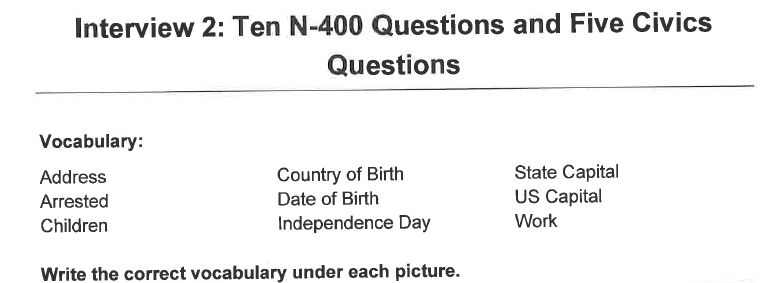 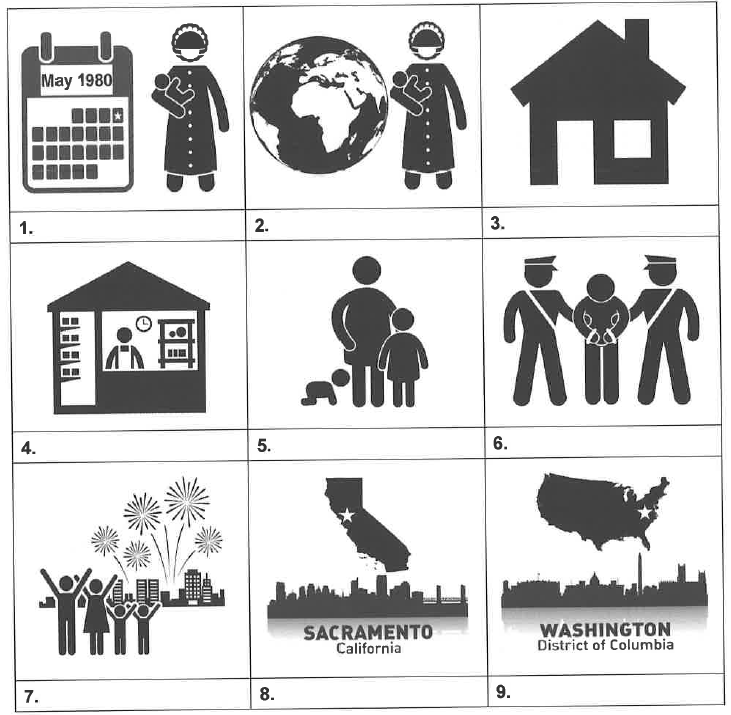 Country of
 birth
Address
Date of birth
Work
Arrested
Children
Independence 
Day
State Capital
US Capital
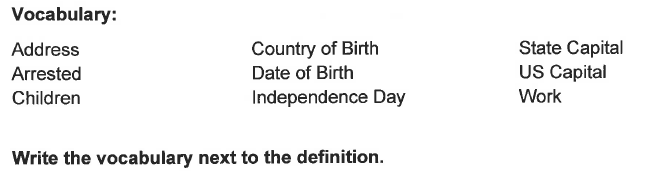 Work
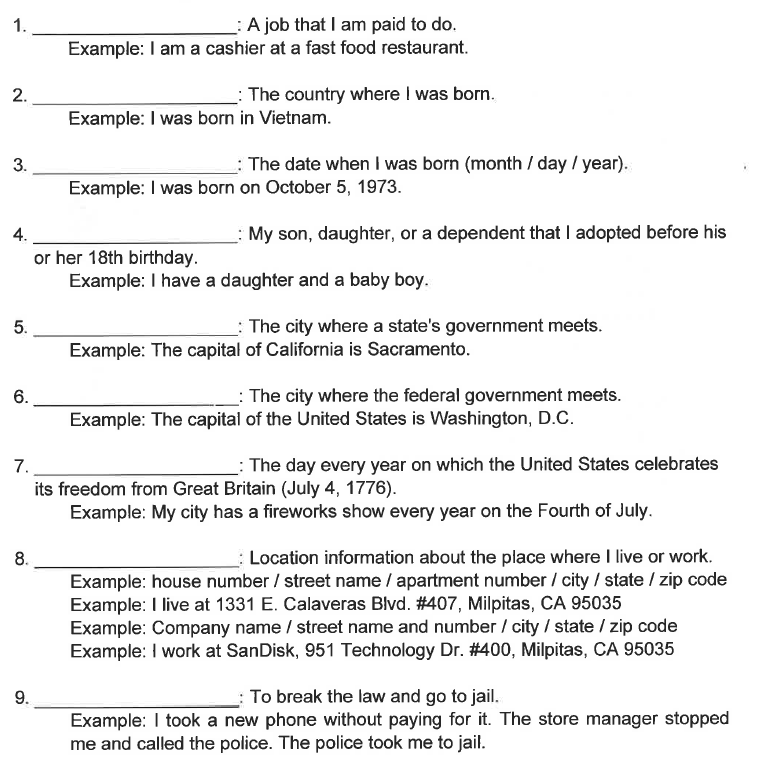 Country of birth
Date of birth
Children
State Capital
US Capital
Independence Day
Address
Arrested